SOCIO
Sociální psychologiePhDr. Lenka Emrová5. přednáška
ČLOVĚK JE TVOR SPOLEČENSKÝ
Vymezení předmětu SP
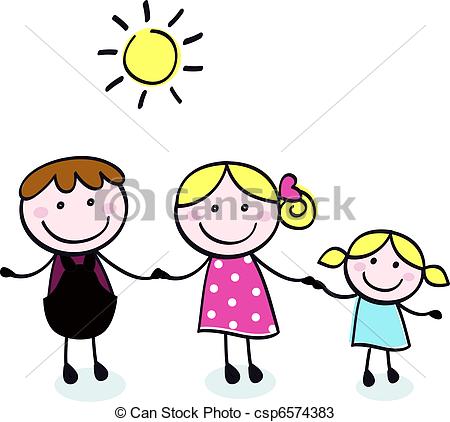 Hraniční disciplína 
Kořeny ve starověku a středověku
Bouřlivý vývoj ovlivněný vývojem ve světě
Převezena z Evropy do USA
Pojem sociální psychologie se objevuje poprvé u J.M. Baldwina v roce 1897
1897 N. Triplett publikuje výsledky svého 1. sociálně psychologického laboratorního experimentu, který zkoumá vliv přítomnosti druhých na výkon jedince
Vznik 1908 vydáním učebnic sociální psychologie (Mc Dougall a Ross)
Předmět SP
Sociální psychologie je empirická věda, která se zabývá studiem psychologické stránky mezilidských (sociálních) interakcí. Předmětem sociální psychologie je studium zákonitostí, projevujících se v následujících formách sociálních interakcí: 
jedinec–jedinec (dyadická interakce – například rodič dítě, nadřízený – podřízený, muž – žena),
jedinec–malá skupina (interakce v malých skupinách – např. rodina, třídní kolektiv, pracovní skupina, tým),
malá skupina–malá skupina (vztahy mezi jednotlivým týmy v organizaci).

Sociální psychologie zkoumá, jak navzájem na sebe působí, jak se ovlivňují, podmiňují.
SOCIALIZACE
SOCIÁLNÍ KOMUNIKACE
SOCIÁLNÍ PERCEPCE
SOCIÁLNÍ INTERAKCE
Socializace jedince
Základní kategorie sociální psychologie 
Je ontogenetický proces postupného vrůstání  jedince do života společnosti
Jedinec se postupně z biologické bytosti stává bytostí sociální prostřednictvím sociálního učení (nápodoba, sociální zpevňování, identifikace)
Celoživotní proces osvojování si poznatků, zvyků , postojů, norem, kultury atd…. (dle Junga převážně do 30 let)
Není pasivní, ale aktivním  přebíráním zkušeností
Primární 
Sekundární 
Terciární
Akce - interakce
Výzkumy novorozenců ukazují, že dítě se aktivně vztahuje ke světu již od narození (nejsou nepopsanou tabulí)  
Bonding – vztah matka – dítě po porodu
Děti preferují sociální podněty – obličeje před věcmi, živé obličeje před maskou, hovořící a pohybující se rodiče před rodiči, kteří nehybně a tiše sedí.  
http://www.youtube.com/watch?v=apzXGEbZht0&feature=related

Rodiče bývají většinou aktivní a angažovaní a tak vzniká prostor pro vzájemné interakce, sladění , spolupráci, synchronizaci. Miminko sleduje tvář svého pečovatele, když ho zajímá, pokud ho nezajímá odvrátí pozornost k jinému objektu. Doplňují se, neskáčou si do řeči, jako by se domluvili a jeden čeká na reakci druhého, vzájemně se ovlivňují.
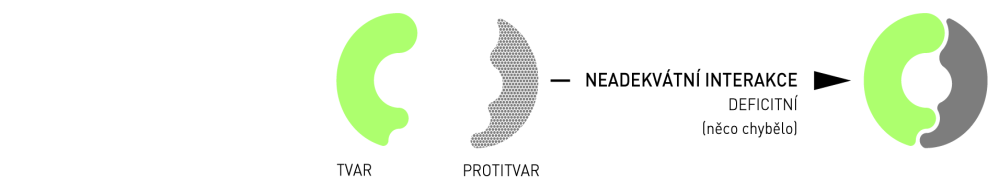 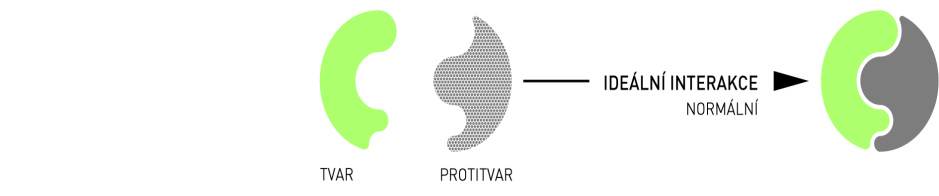 Experimenty s opicemi
Experimenty H. Harlowa Klec zoufalství 1957 a 1963
https://www.youtube.com/watch?v=OrNBEhzjg8I
řada psychologických experimentů s makaky rhesus, jež měly vysvětlovat podstatu mateřské lásky. Prokázaly, že dítě k matce připoutává něco víc než jen potřeba výživy.
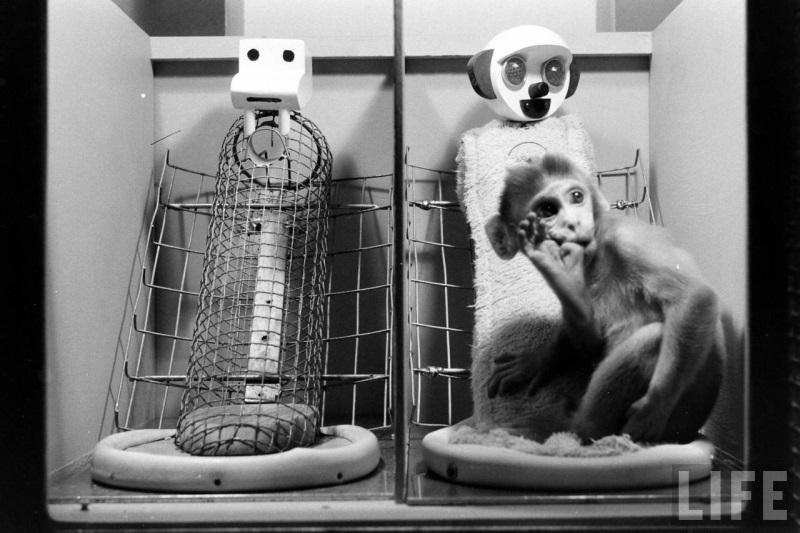 Sociální role
soubor chování, který se očekává od každého, kdo vstupuje do nějakého sociálního vztahu
„úlohy“, které nám předepisují, jak se máme chovat k druhým a v určitých sociálních situacích
vrozená (muž, žena, věk, národnost, zděděný majetek),
získaná (student, matka, porodní asistentka…),
Vnucené (nezaměstnanost, výkon trestu, pacient…)
dočasná (rodička, cestující v HMD, divák… )
Pro psychickou pohodu je významné, aby jedinec byl co nejvíce v souladu se systémem svých rolí
Kongruence - soulad
Výchova ovlivňuje náš rozum – být hodný, rozumný, dělat dobrá promyšlená rozhodnutí
Úsudky, nálepky, kategorie
Předsudky, soudy, přesvědčení, automatismy
Černobílé vidění
Zbavujeme se odpovědnosti
Odpojení od svých pocitů a potřeb
Dělat to, co chtějí druzí
Raději máme představu syna, než syna samotného
Konat nikoli být
Mít strach z konfliktů – být poslušný, se snahou zalíbit se
Mít masky – maškarní bál
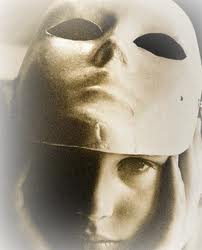 Konflikt rolí
Vnitřní konflikt subjektu role – když je na člověka kladeno více nároků od různých lidí (co se ode mne očekává??? Komu vyhovět???)

Konflikt mezi nositeli téže role – pokud  si člověk není jistý obsahem své role. Od každého se očekává něco jiného. Nejsou jasné informace.

Konflikt mezi rolemi – když plníme více rolí a jejich očekávání jsou v rozporu. 

Konflikt role–osobnost – „hraní role“ je v rozporu s osobnostními dispozicemi či postoji nebo hodnotami jedince.
Sociální role
Role rodičky/pacienta
Role zdravotníka
ASYMETRICKÝ VZTAH
Profesionál – odborník
Na domácí půdě
Každodenní záležitost
Nebývá emočně zaangažovaný/á
Vyšší sociální statut
Poskytuje pomoc
Nese odpovědnost
Vstupuje do intimního prostoru rodičky/pacienta
Laik
Vstupuje na „cizí“ půdu
Výjimečná událost, nová a neznámá
Emočně zaangažovaná/ý
Závislá/ý, odkázaná/ý
Typologie rodičky
Typologie současné rodičky
Žena 30 – 34 let
Minimálně SŠ vzdělaná
Větší město
Často svobodná
Těhotenství je plánované a chtěné
Typologie rodičky 
60. - 90. léta
Žena 20 – 24 let
Vyučená
Vdaná
Těhotenství je neplánované, často nechtěné
Osobnost současné rodičky
Zralá žena
Samostatná 
Nezávislá
Informovaná
Má životní zkušenosti
Asertivní 
Zvyklá o sobě rozhodovat
Mít vše pod kontrolou
Ví, co chce a jde si za tím
Na frustraci spíše reaguje útokem, než útěkem
2 typy žen – dvojí přístup k těhotenství a mateřství
Výkonově orientovaná
Logická
Potřeba podat výkon
Neselhat
Strach z bolesti a emocionálních projevů
Strategie zvládání stresu zaměřená na racionální řešení
Emocionálně orientovaná
Citlivá, zranitelná, empatická
Důvěra ve vlastní instinkt a intuici
Intenzivně prožívá těhotenství i mateřství
Pocit výlučnosti a jedinečnosti
Emotivní strategie zvládání stresu
Emocionálně orientovaná matkaa těhotenství
Intenzivně prožívání těhotenství
Těhotenství vnímá jako tvůrčí 
Všechny strasti těhotenství přijímá jako potvrzení své mateřské role. 
Naslouchá řeči svého dítěte, snaží se jí porozumět,
Nerada se loučí z těhotenstvím
Porod očekává jako jedinečnou a silnou událost, 
Věří ve své tělo a v aktivní spolupráci při přirozeném porodu 
Usiluje o to, aby mohla své dítě kojit co nejdříve, pokud možno již na porodním sále.
Emocionálně orientovaná matkaa mateřství
Dítě je středobodem jejího světa, jejím pokračováním,
Jedině ona má zvláštní schopnost být s dítětem v opravdovém kontaktu
Je přesvědčena o nutnosti výlučné a stálé mateřské péče 
Musí zabezpečovat přání dítěte skrze spontánní porozumění a vhled do jeho potřeb.
Ona sama je prostředníkem mezi dítětem a ostatními lidmi a také ona sama jej chrání před přívalem nežádoucích podnětů. 
Dítě ví vše nejlépe
Výkonově orientovaná matka a těhotenství
Těhotenství je pro ni prostředkem k opatření si dítěte. 
Je resistentní vůči emoční dysbalanci, nebo 
Pokračuje ve své profesní činnosti tak dlouho, jak je to jen možné. 
Snaží se zachovat si svůj styl oblékání tak dlouho, jak je to jen možné
Počátek pohybů vnímá jako cizí sílu, kterou nemá pod svojí kontrolou
Nesnaží se navázat se svým dítětem kontakt 
Během těhotenství se vyzbrojí potřebnými vědomostmi o dítěti i péči o něj, a o porodu
Těhotenství je pro ni únavnou cestou, jejímž cílem je vyprodukovat dítě.
Porod vnímá jako bolestivý a pokořující zážitek.
Výkonově orientovaná matka a mateřství
Po příchodu z porodnice si vytváří řád, aby mohla co nejlépe pečovat o dítě 
Péči vnímá jako úkol, kterého se musí zhostit co nejlépe
Dodržuje přesná pravidla
Stálý tlak mateřských povinností ohrožuje její osobní identitu 
Nevnímá mateřství jako něco úžasného a snaží se brzy vrátit zpět do práce
Matka ví vše nejlépe
Sociální status
Status je dán pozicí jedince v sociálně stratifikované struktuře, spojené s mírou ocenění ze strany druhých.
status lékaře / status zdravotníka
Expertní pozice lékaře
Zdá se, že plnou zodpovědnost za zdraví pacienta nese lékař sám
Umocněno systémem zdravotní legislativy, která umožňuje, aby lékař byl trestán za to, že se pacient neuzdravuje nebo dokonce zhoršuje
Lékař může pouze doporučit, ale nemůže být zodpovědný za případné nezodpovědné chování pacienta
Diagnóza je hypotéza a je potřeba s ní takto zacházet – je třeba lékaře vnímat jako člověka, který zvažuje, ne jako boha, který ví
Pokora a moudrost lékaře – pozor na prognózování negativních vývojů
Přechod od paternalistického k partnerskému přístupu
Co očekává lékař
Poslušnost
Submisivitu
Vděčnost
partner
průvodce
vede dialog
Jak vystupuje
ptá se a poslouchá
Dominantně
Radí, dává příkazy, zakazuje, vyhrožuje, zastrašuje
Zodpovědně
Jako odborník
Všechno ví „vím, co je pro tebe nejlepší“
ukazuje cesty, benefity, rizika
zplnomocňuje
„ty víš, co je pro tebe nejlepší“